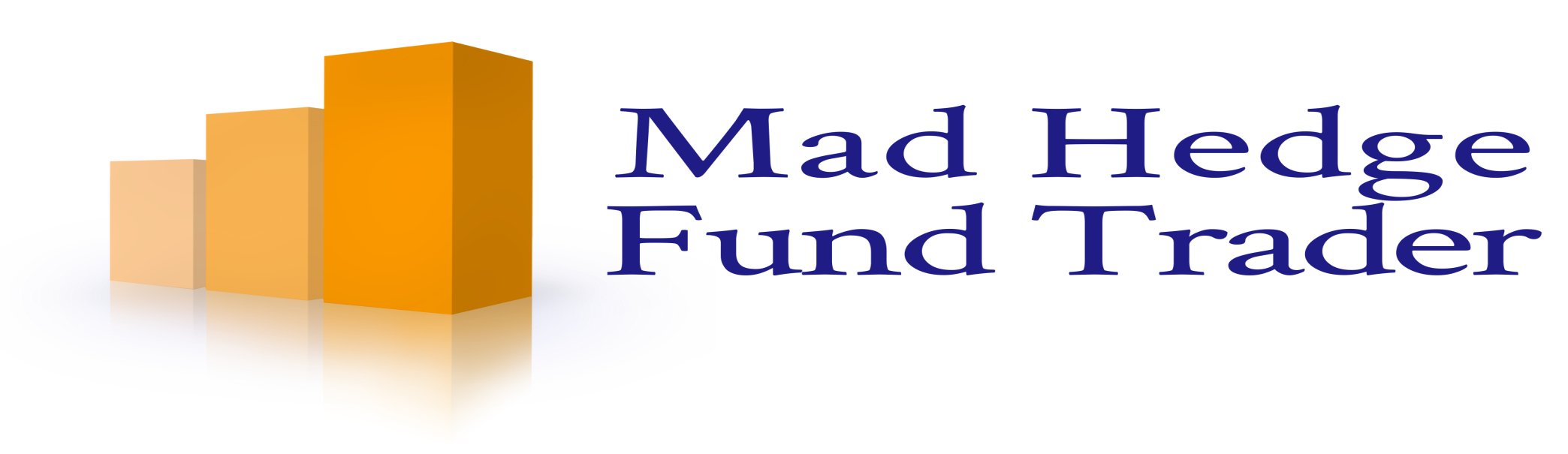 Mad Day Trader
Bill Davis
Webinar – August 10, 2016
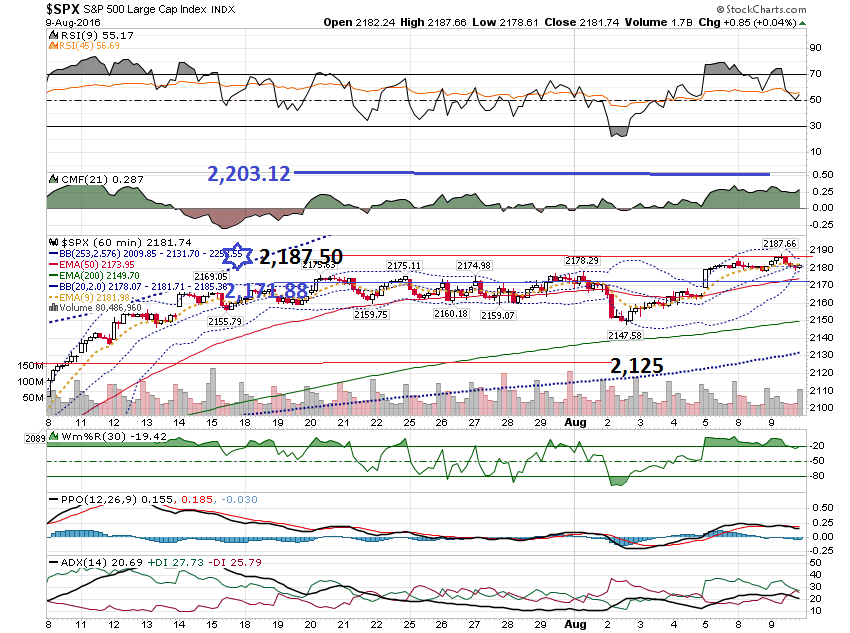 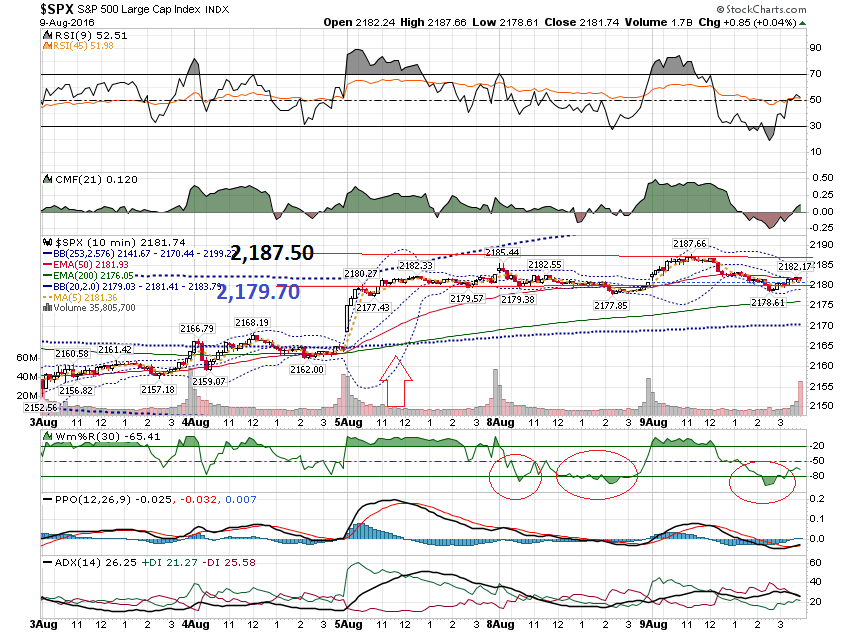 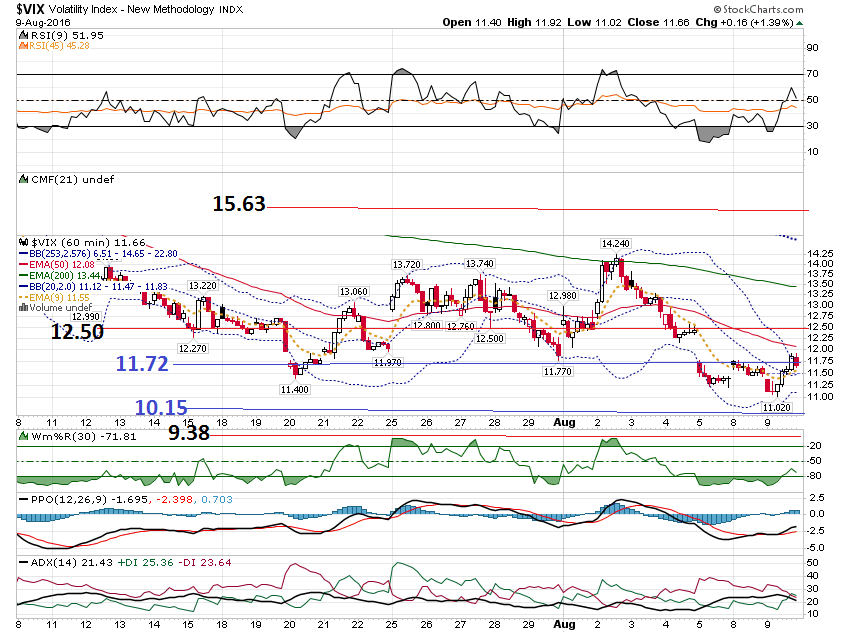 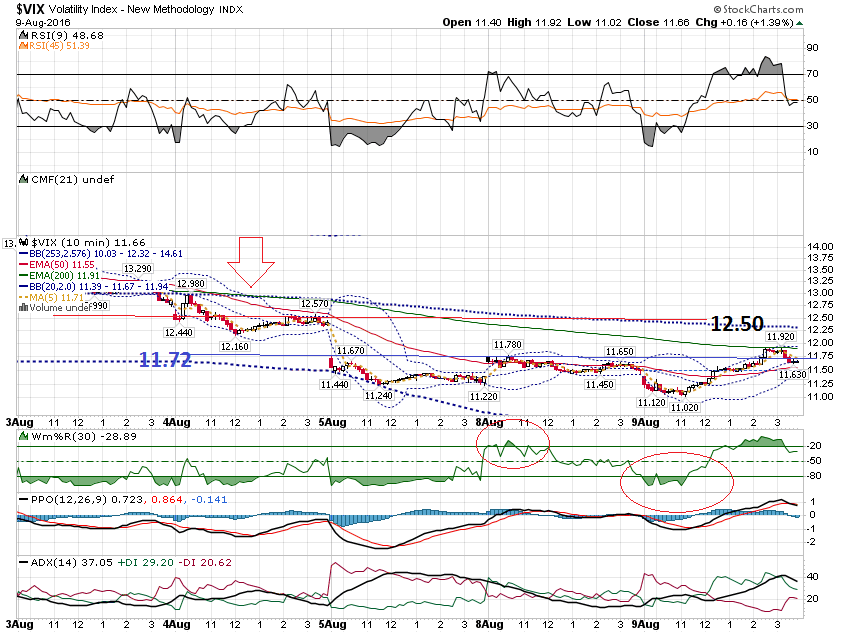 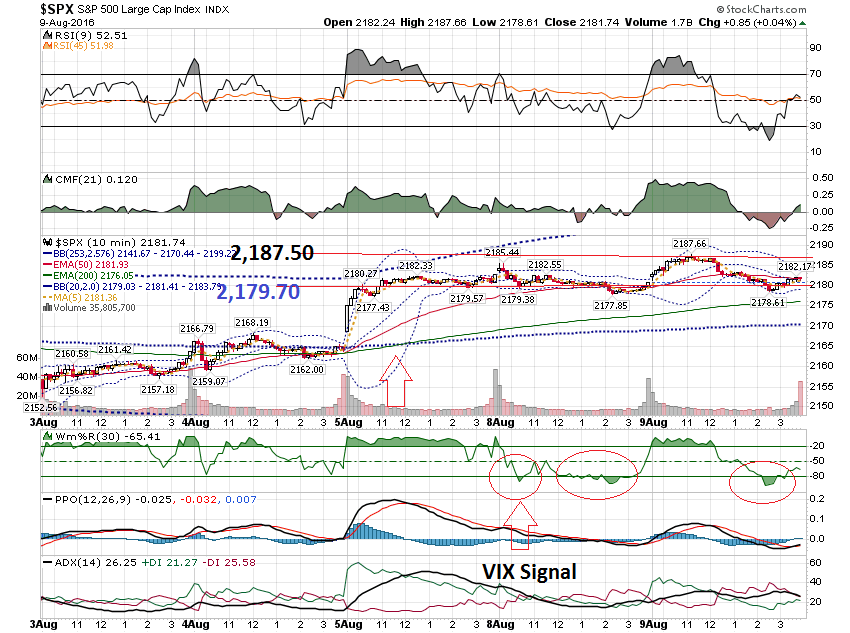 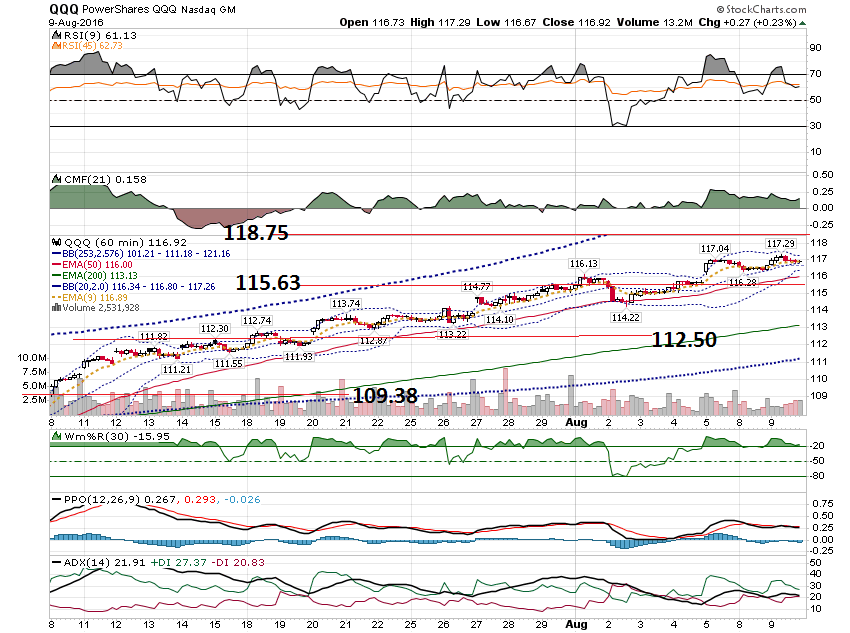 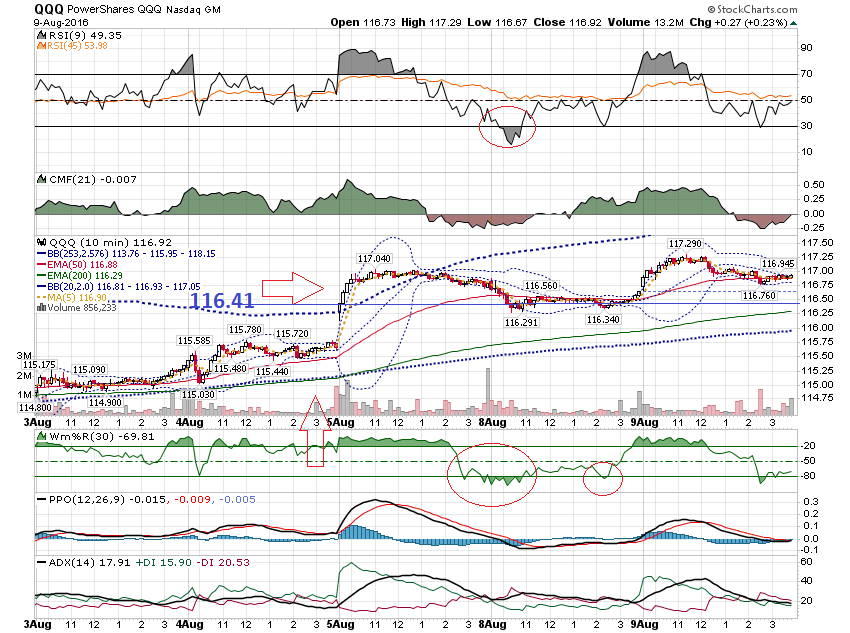 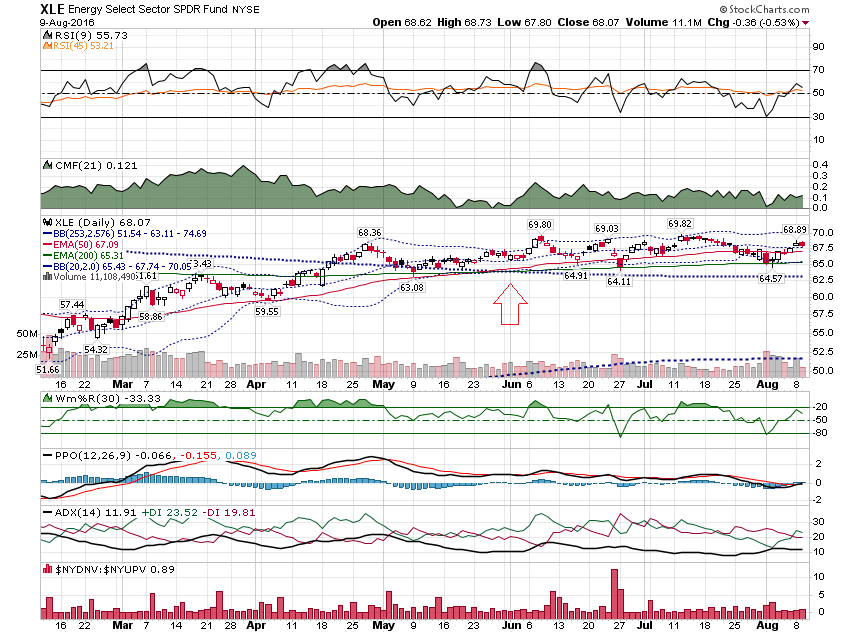 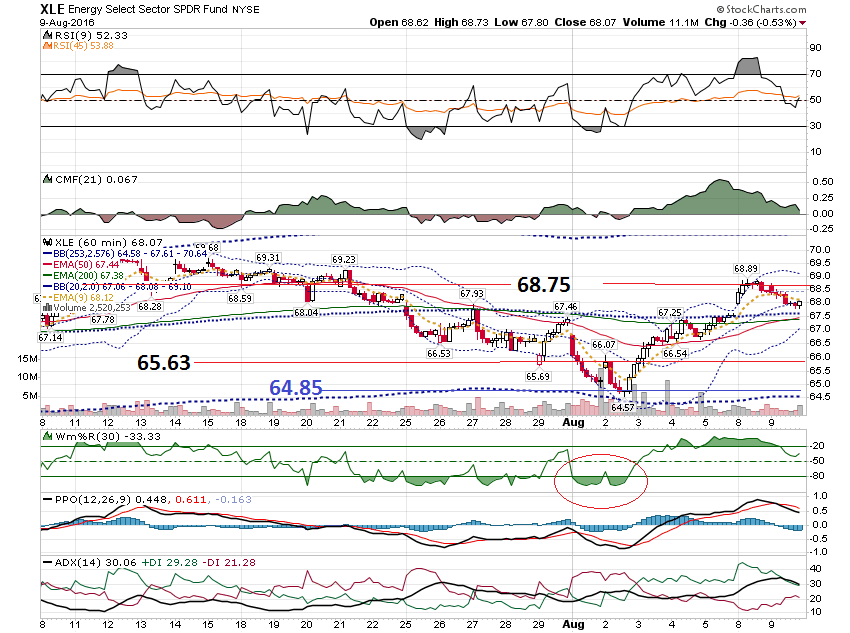 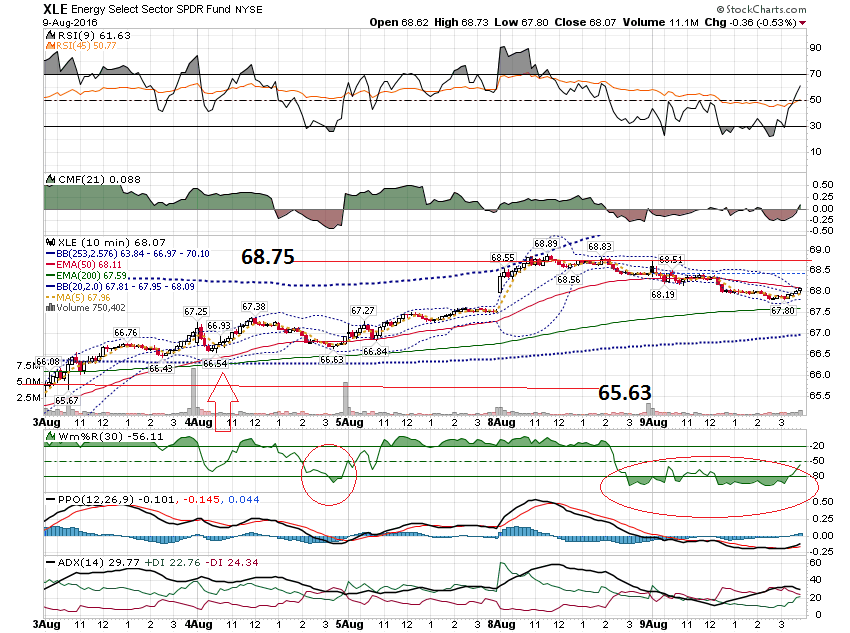 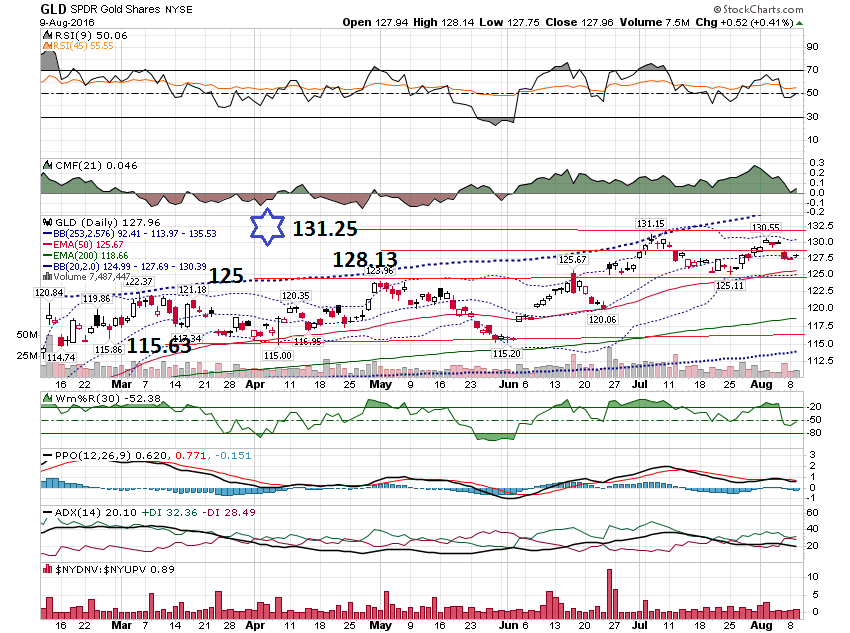 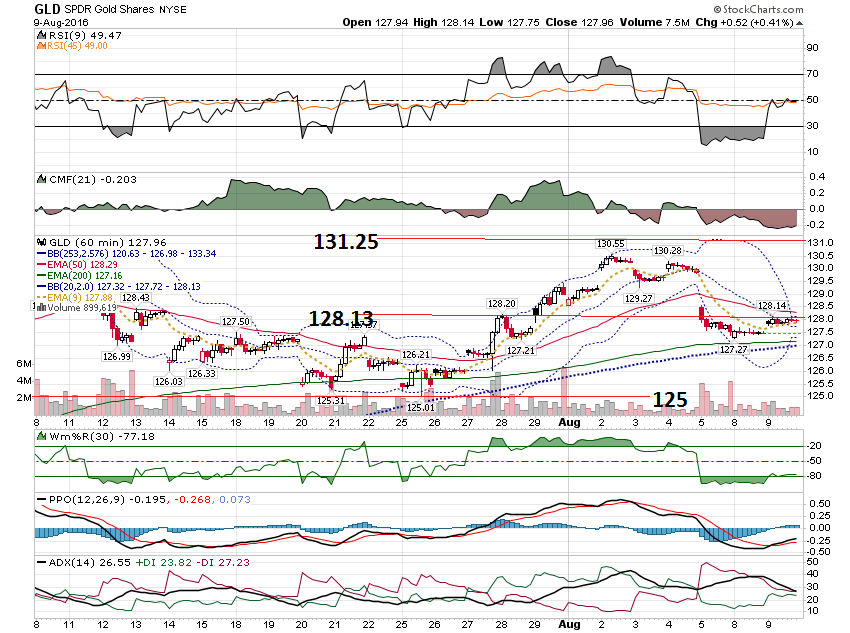 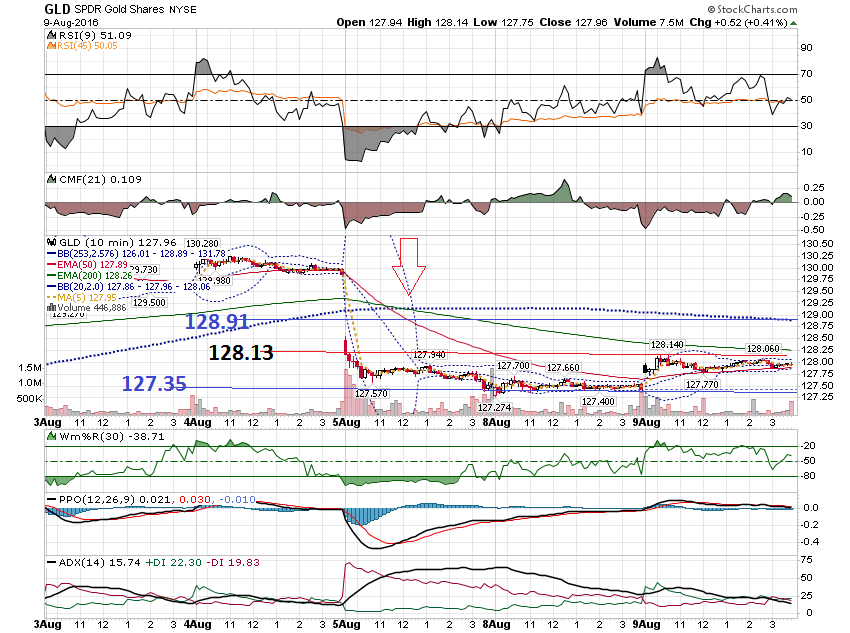 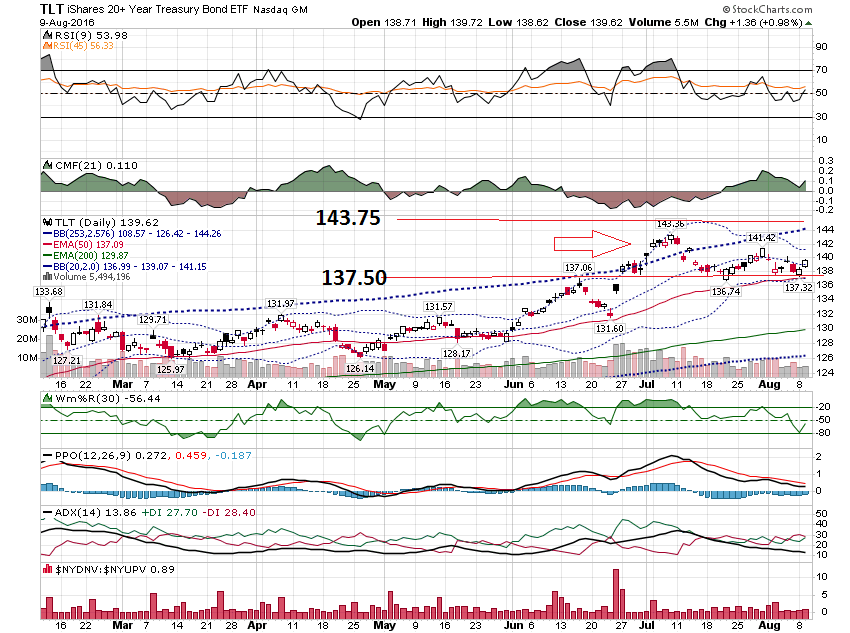 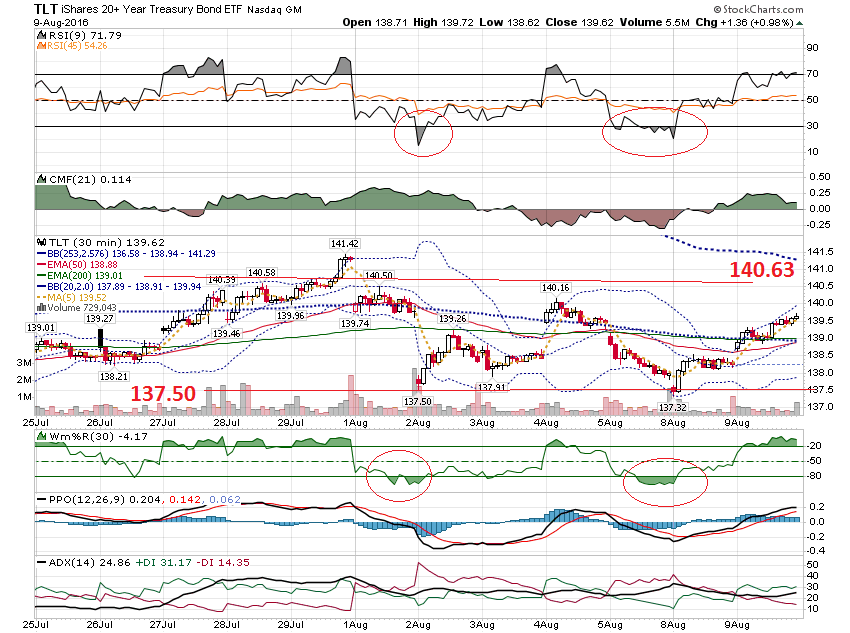 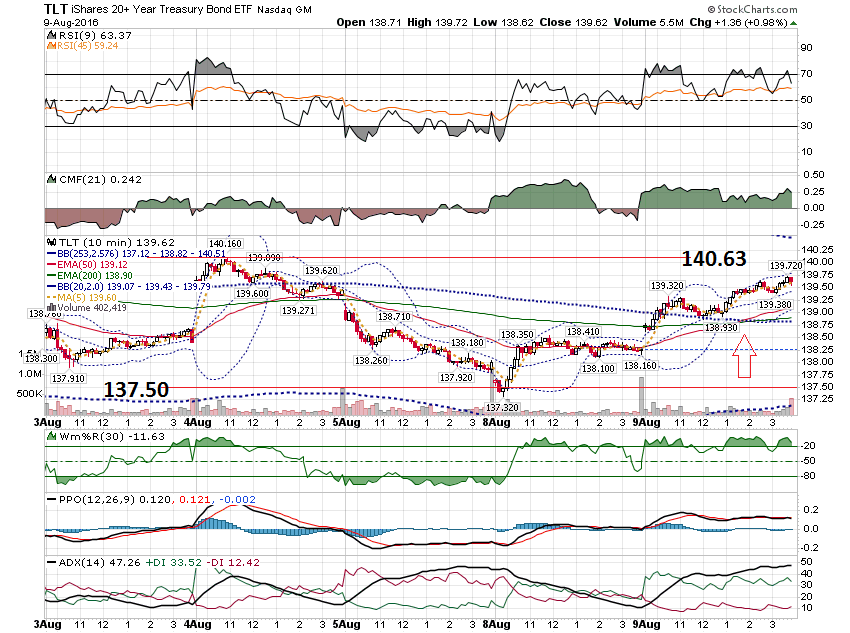 8/9/16  3:50 PM Hi Bill,Took an overnight trade on the TLT when I saw it hit 137.50 yesterday morning. Bought a 138 call for 66 cents yesterday morning, sold this afternoon when TLT was around 139 for 1.28, good for 91% on a bounce off the levels.Got to love those levels, thanks for showing how they work!Best Regards,A
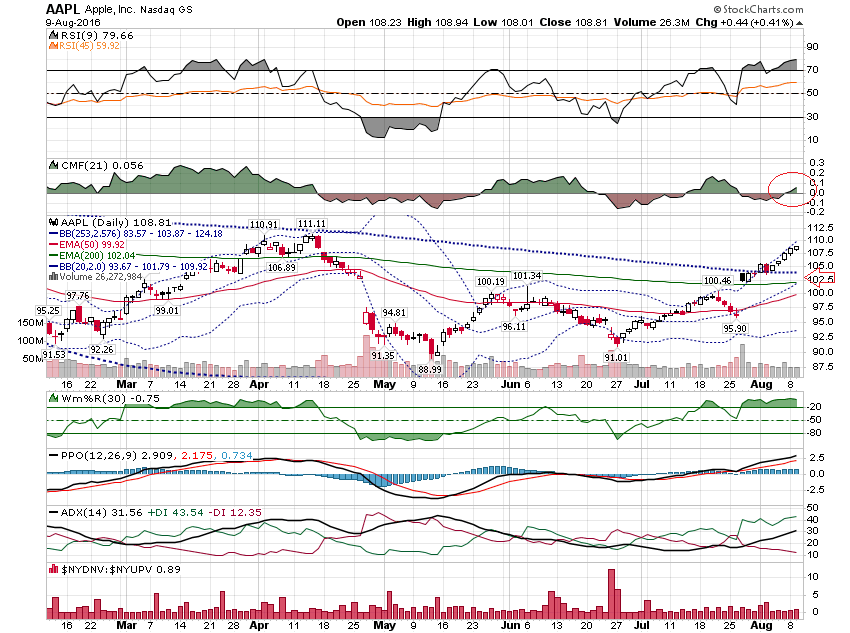 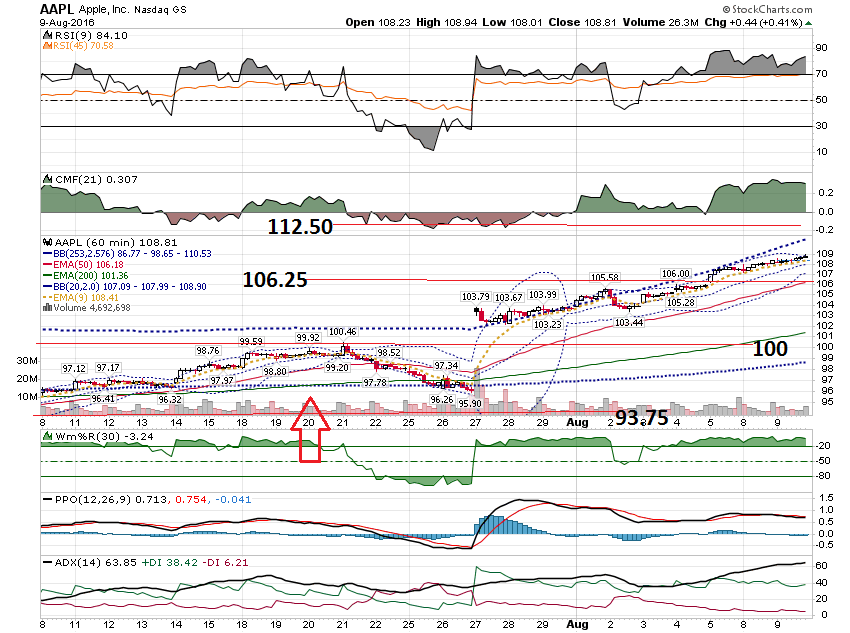 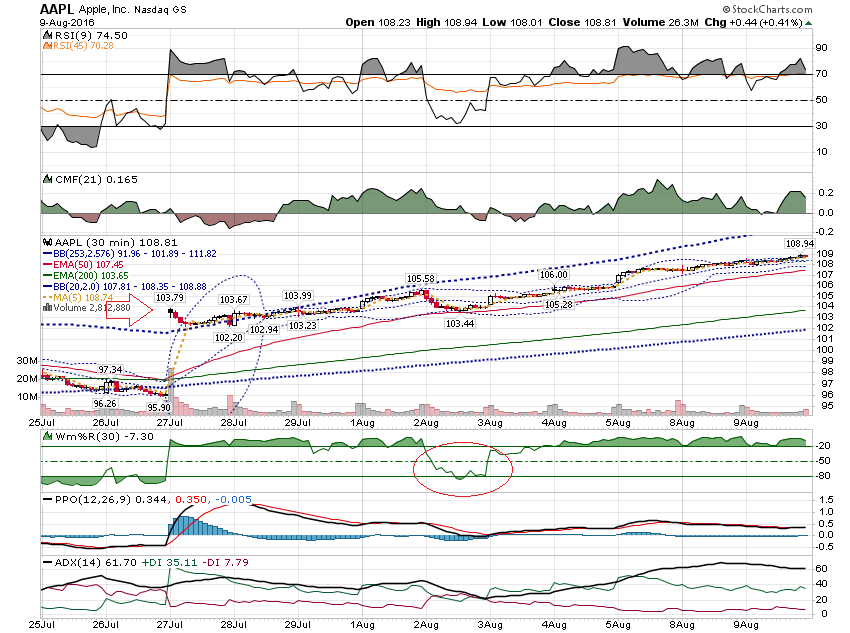 Post Earnings
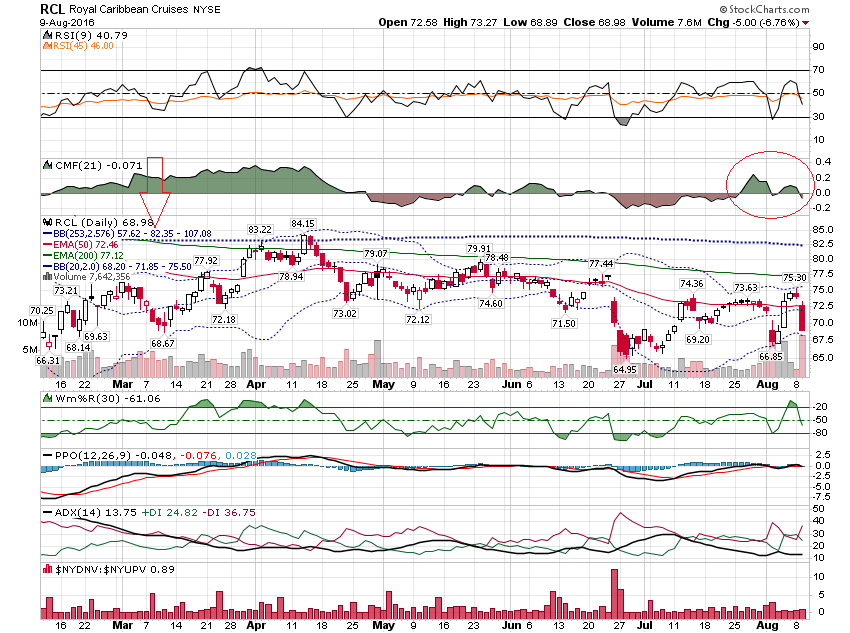 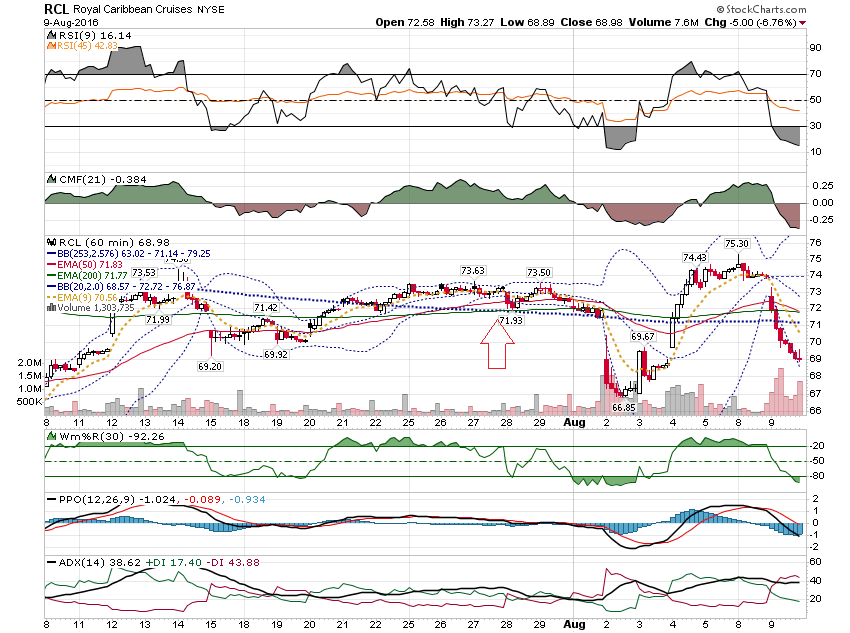 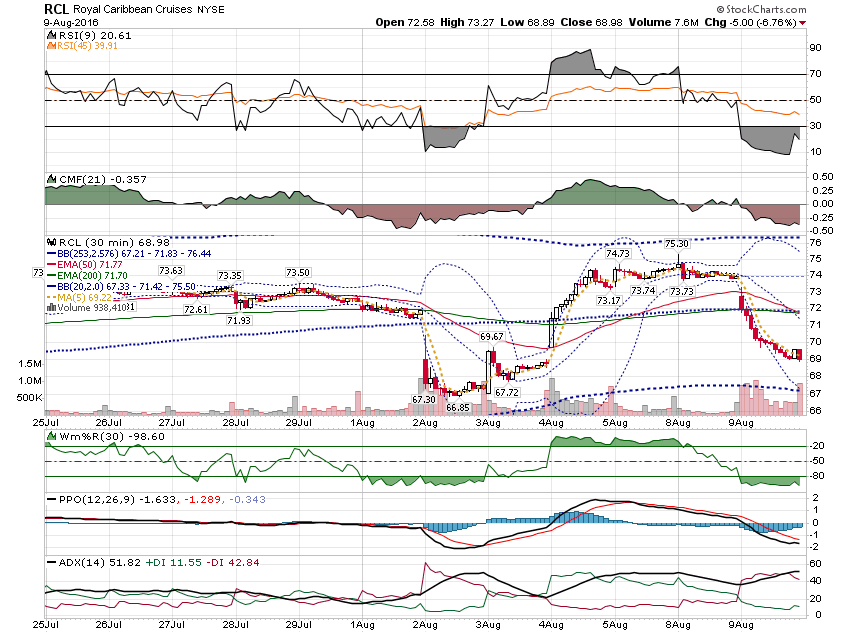 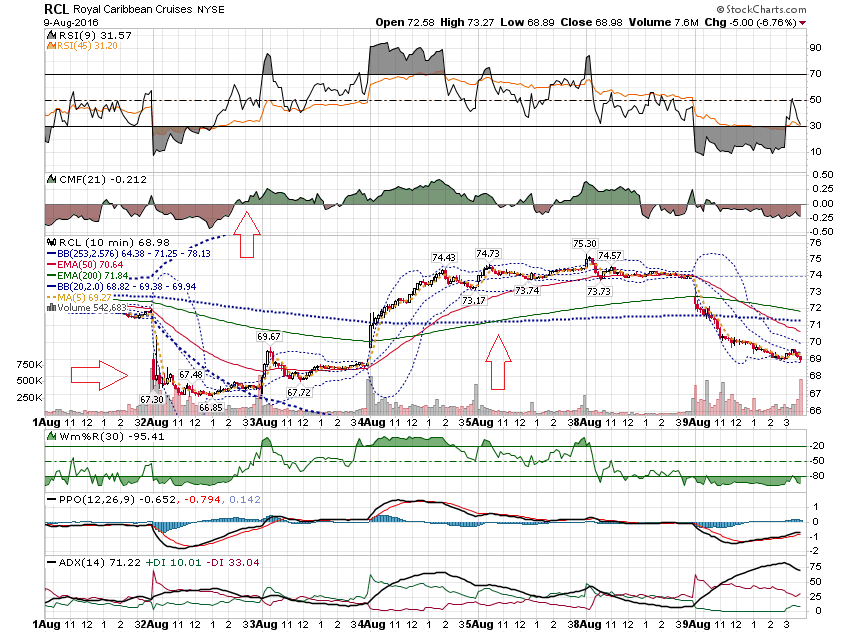 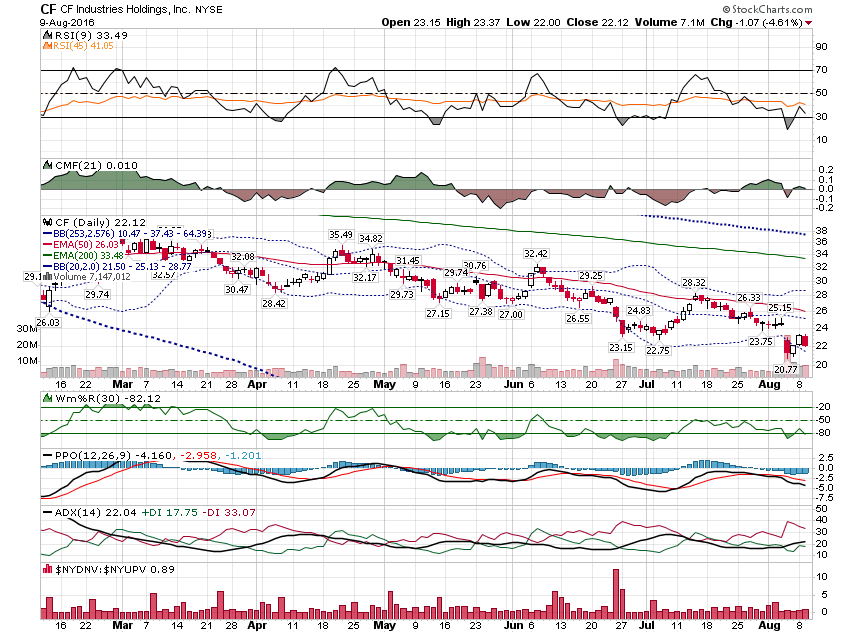 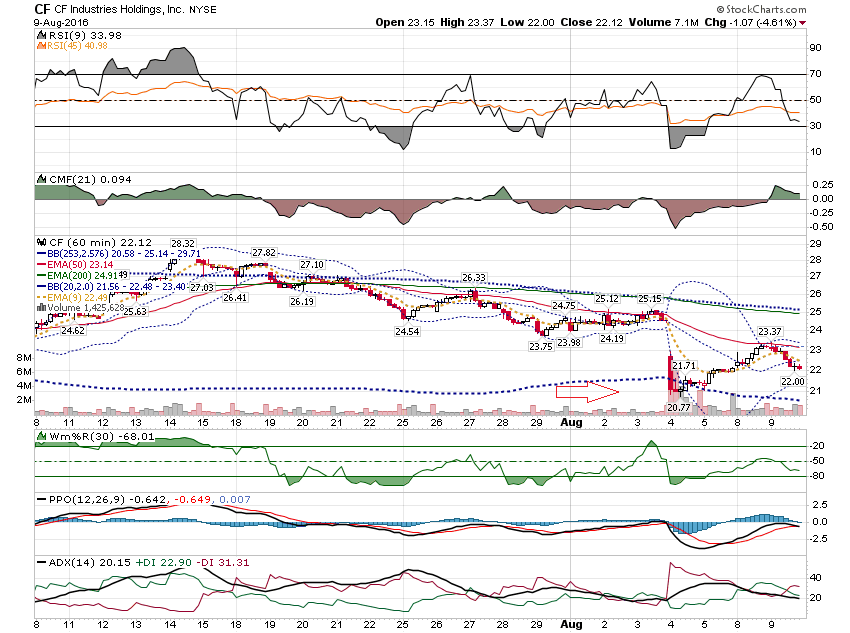 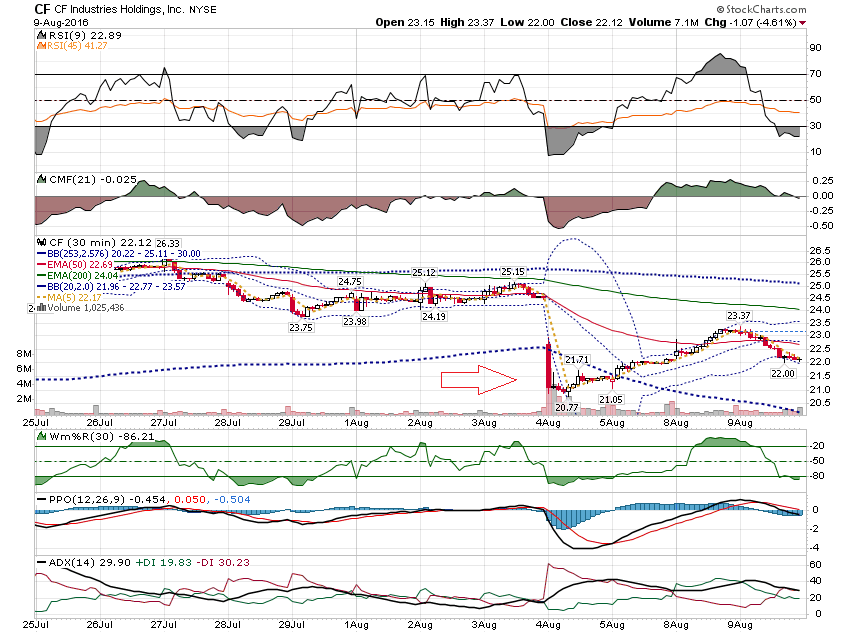 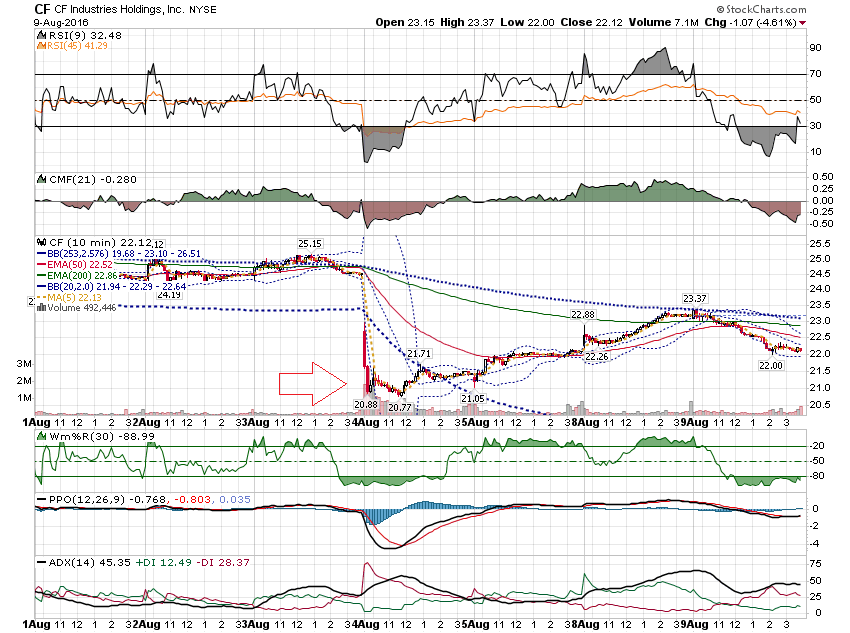 Thanks for watching!Bill DavisMad Day TraderAugust 10, 2016 davismdt@gmail.com